Bill Raun
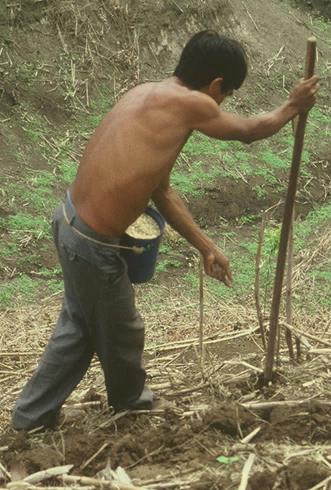 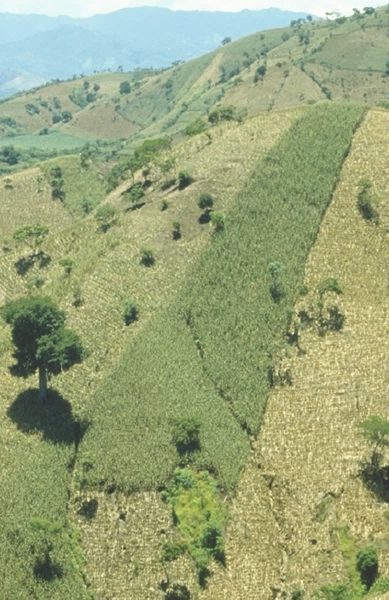 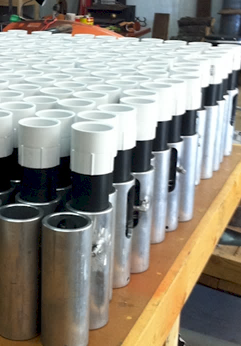 OSU BS, 1979OSU MS, 1982University of Nebraska PHD, 1985
CIMMYT, Mexico, Guatemala, Honduras, El Salvador, Nicaragua, Costa Rica, Panama, Haiti, Dominican Republic, Cuba 
OSU, Regents Professor, 1991-present85 Thesis graduates205 Refereed Publications4 Classes Taught
Wife, Tanya RaunMunicipal JudgeBusiness Law Professor
4 Children
Anne, Notre DameKate, PA School TulsaChris, Freshman OSUDana, Sophomore SHS
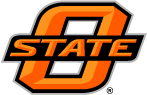 Hand Planters
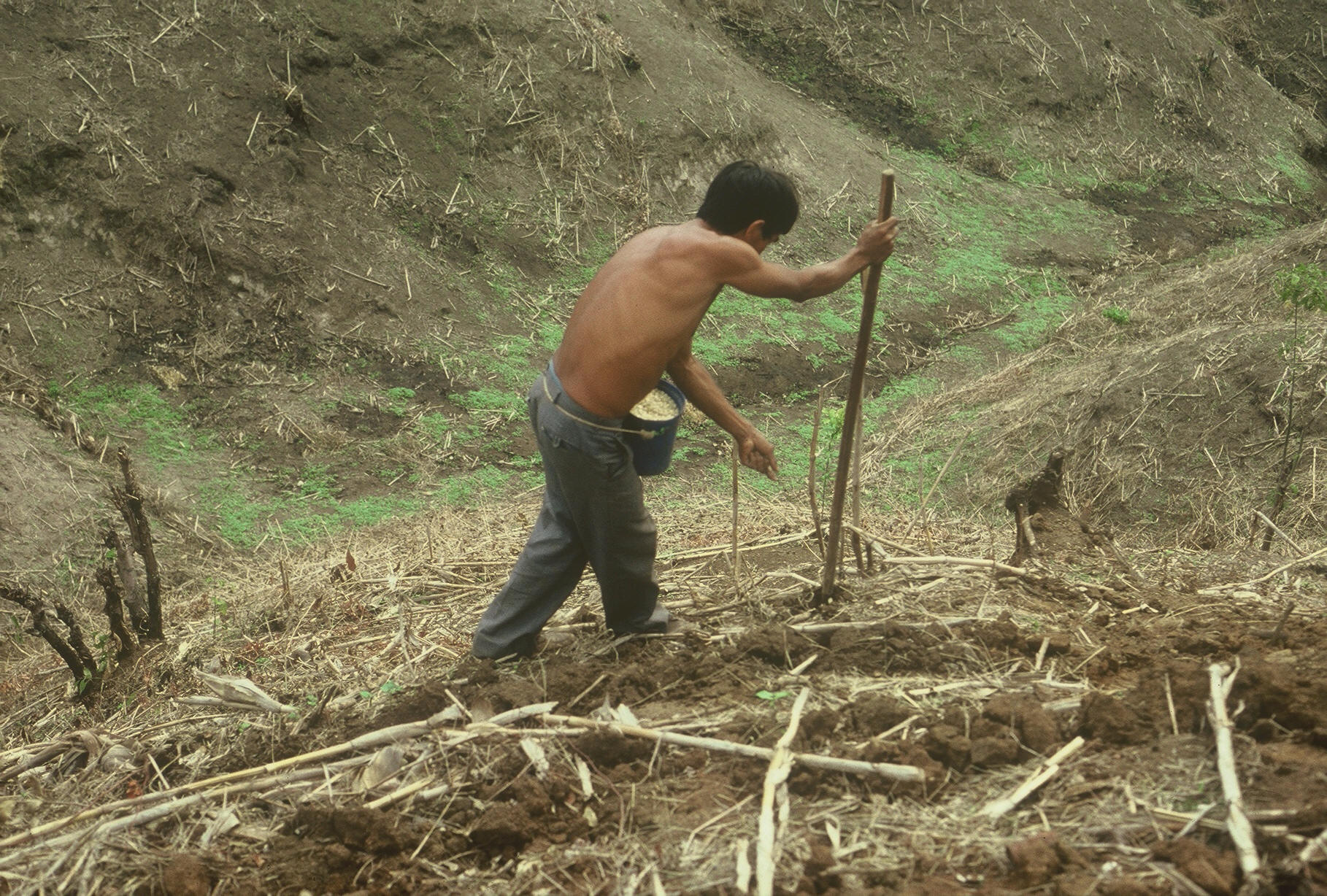 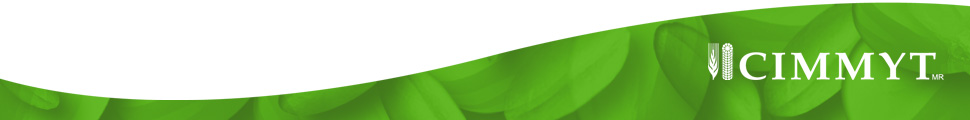 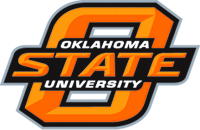 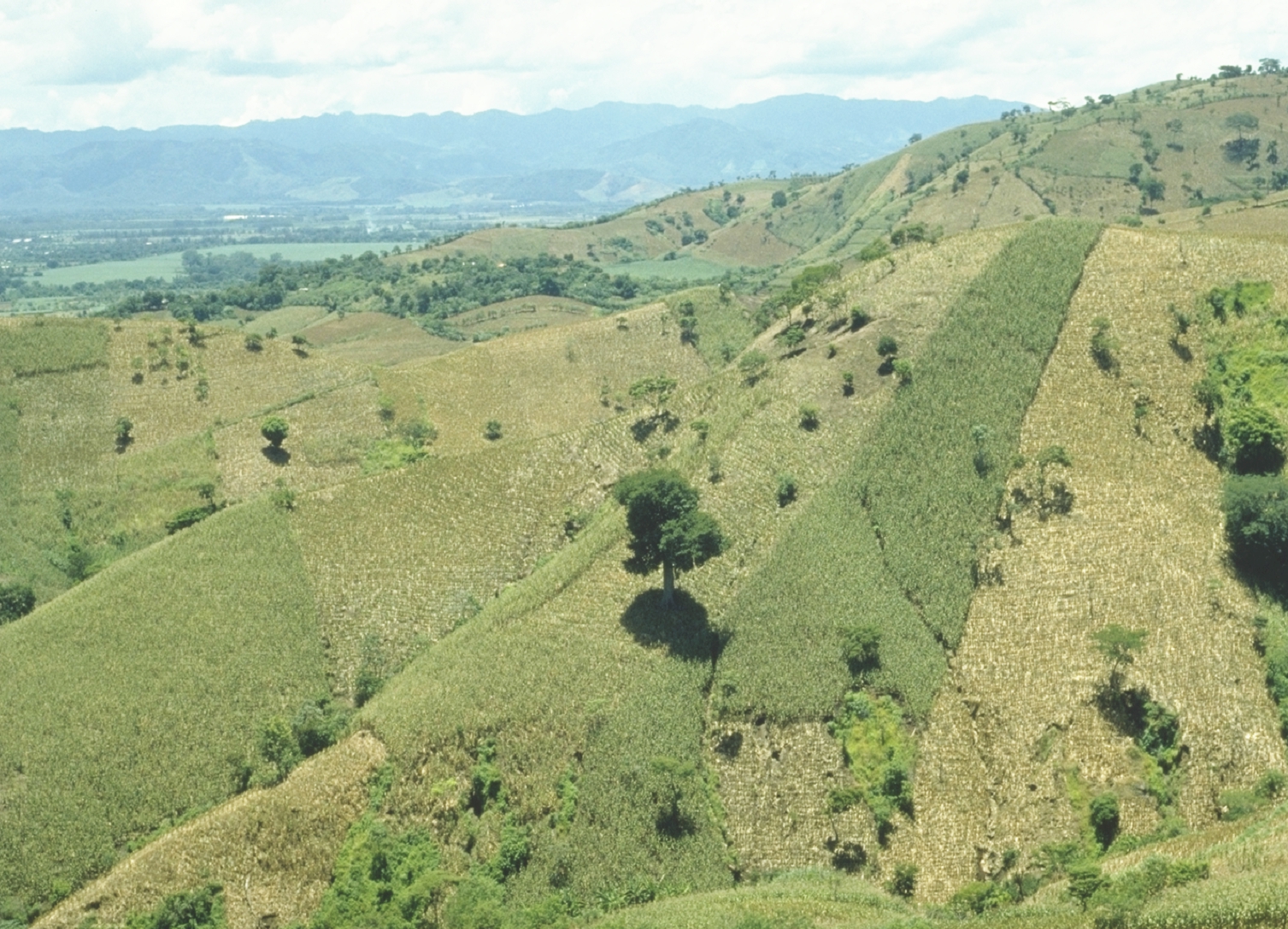 EL SALVADOR
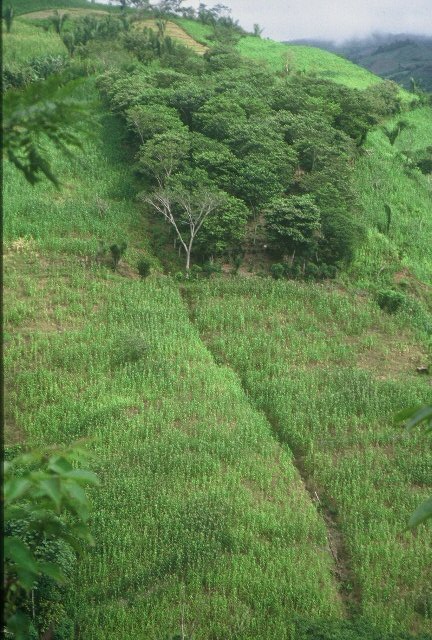 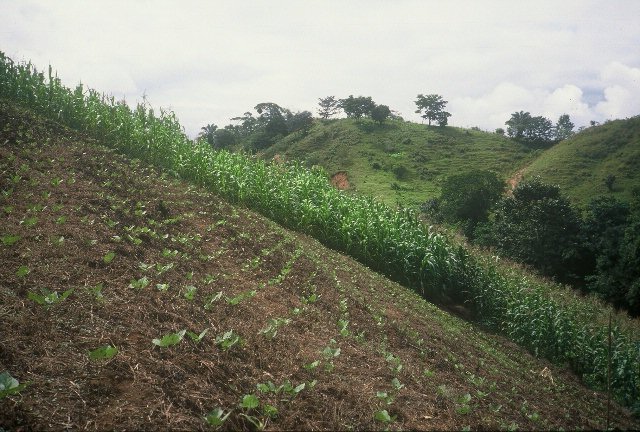 HONDURAS
Singulation Design
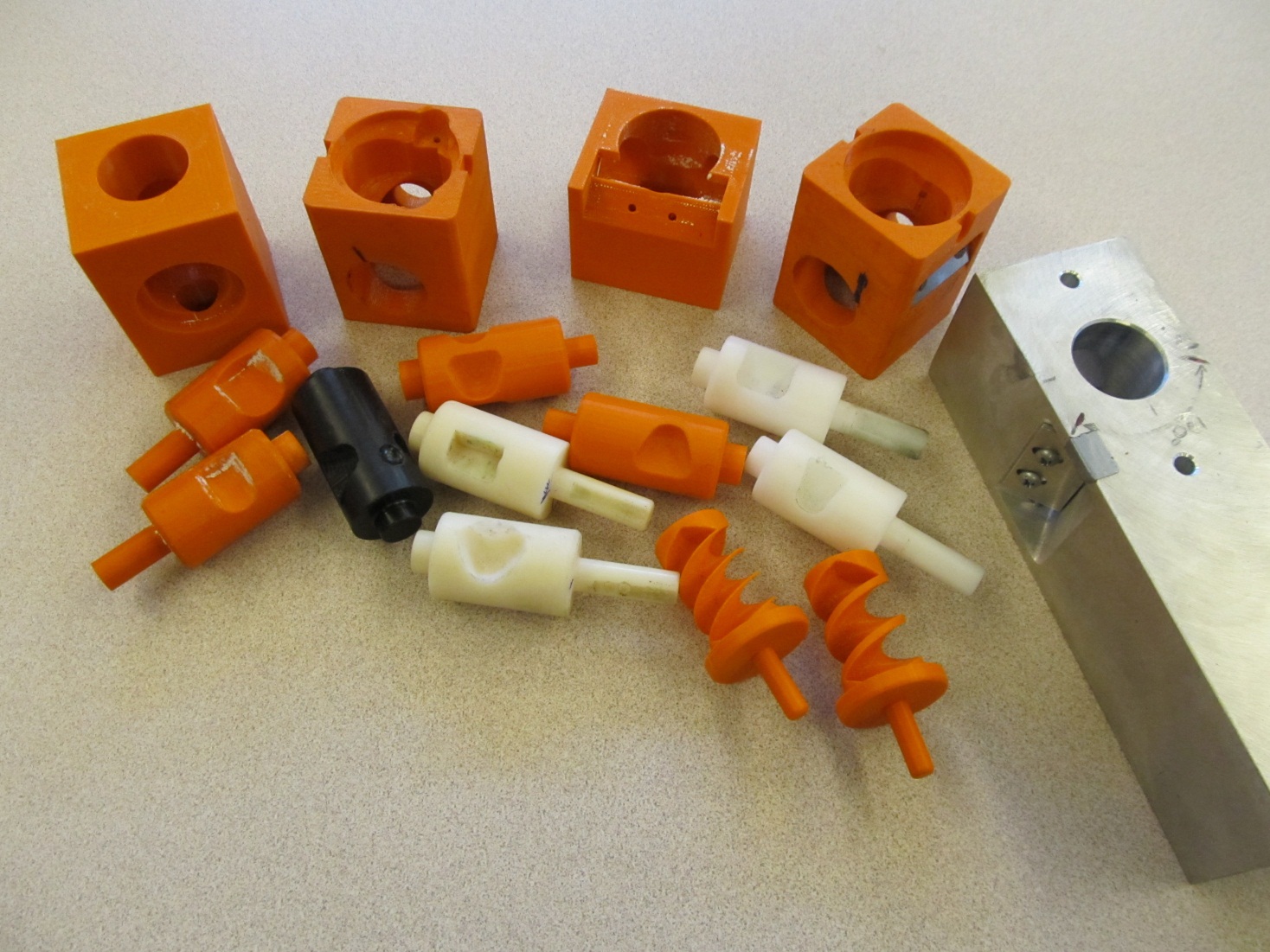 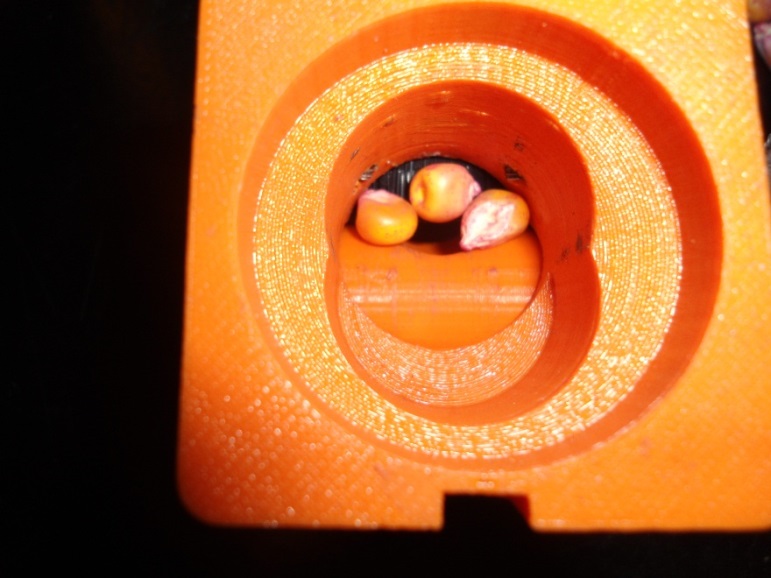 Reciprocating Drum Action
Drum rotates with the cavity moving back into the seed hopper as the spring is compressed.
Spring is fully compressed and the singulation drum cavity is exposed to seed in the hopper
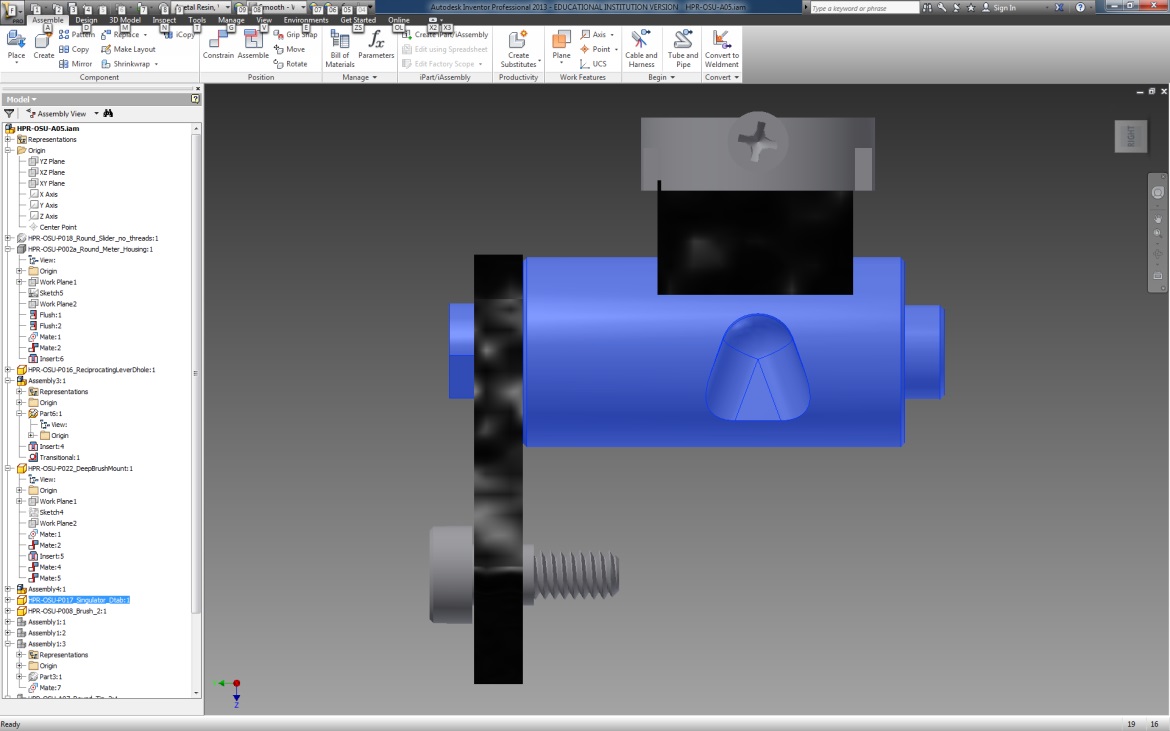 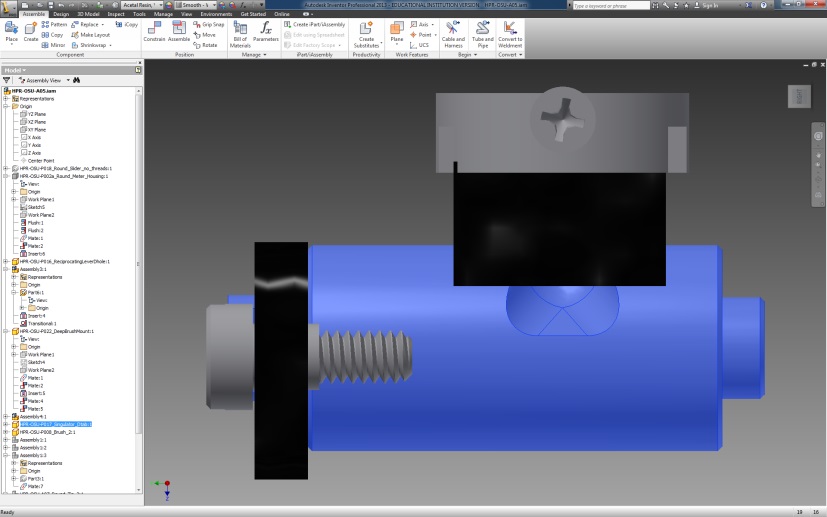 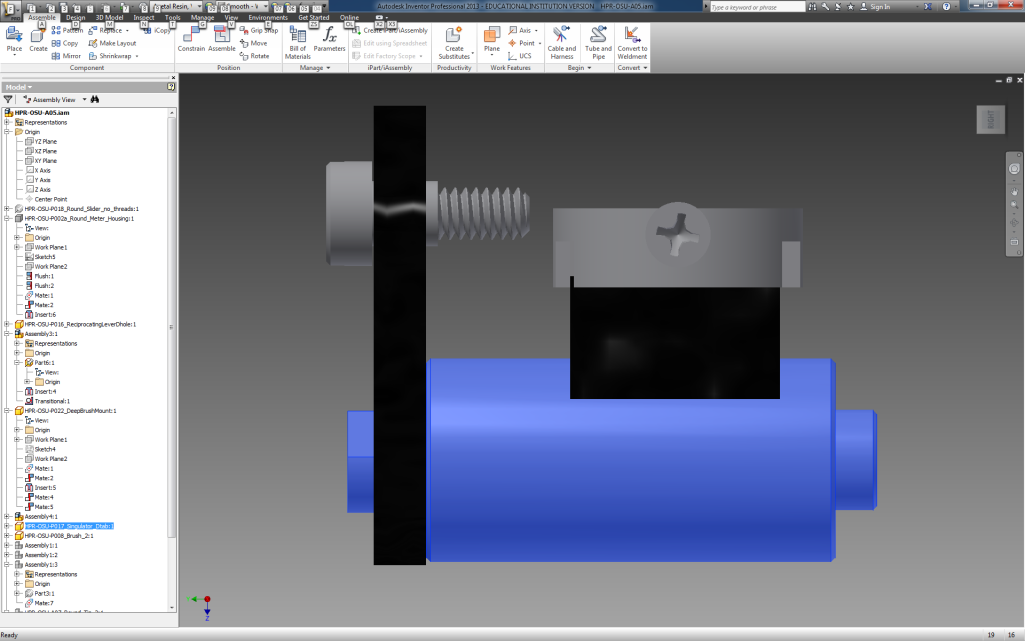 Drum position when planter is relaxed.
As the force on the spring is released, the singulation drum rotates back to the initial ‘relaxed’ position and the seed is dropped.
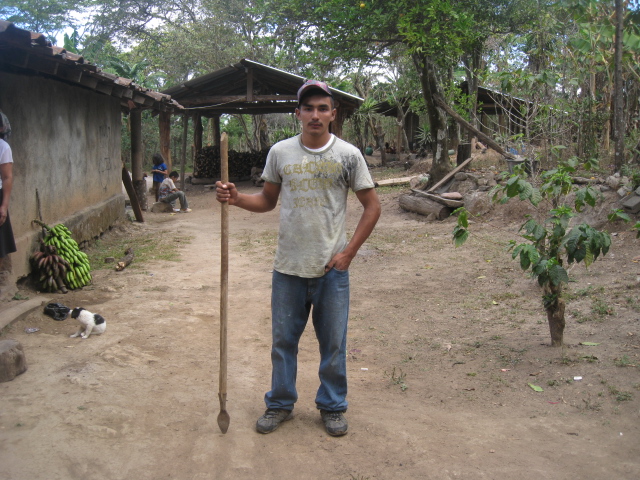 seed size (2653-4344 seeds/kg)seed type, shape
fertilizer
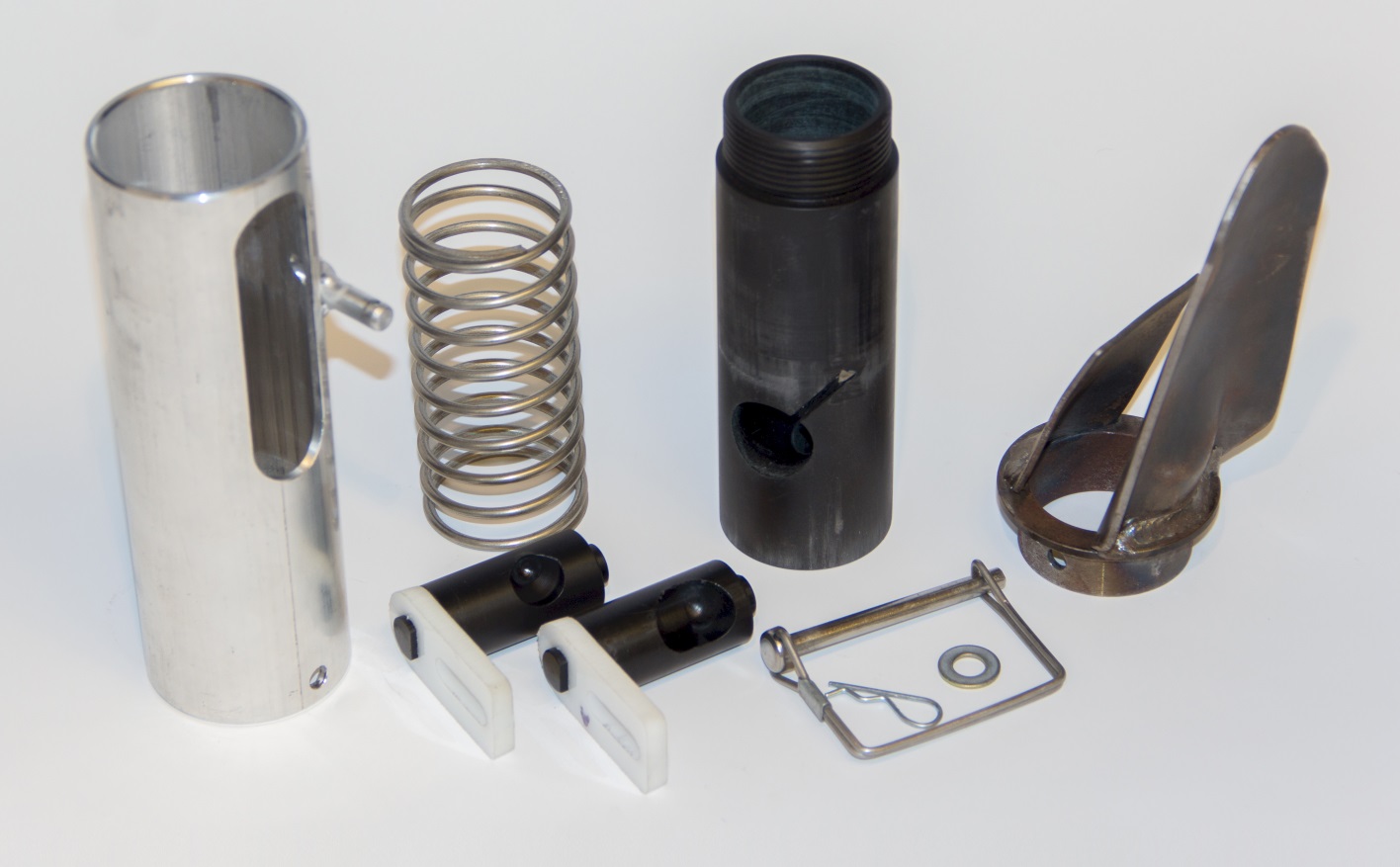 1,000,000 cycles
0.29g/seed
60,000 seeds/ha
3443 seeds/kg
1.0 kg hopper 
17 times refill
http://nue.okstate.edu/Hand_Planter.htm
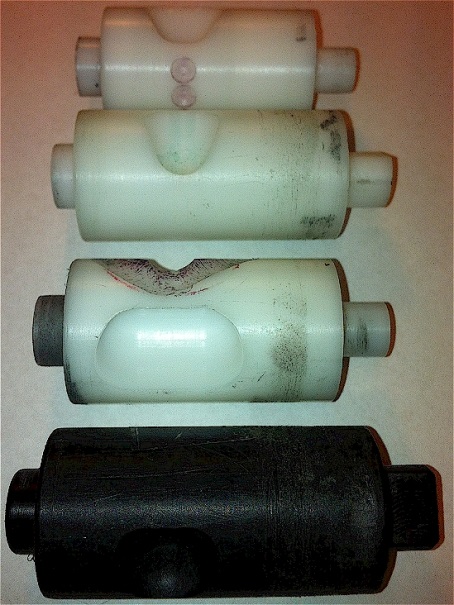 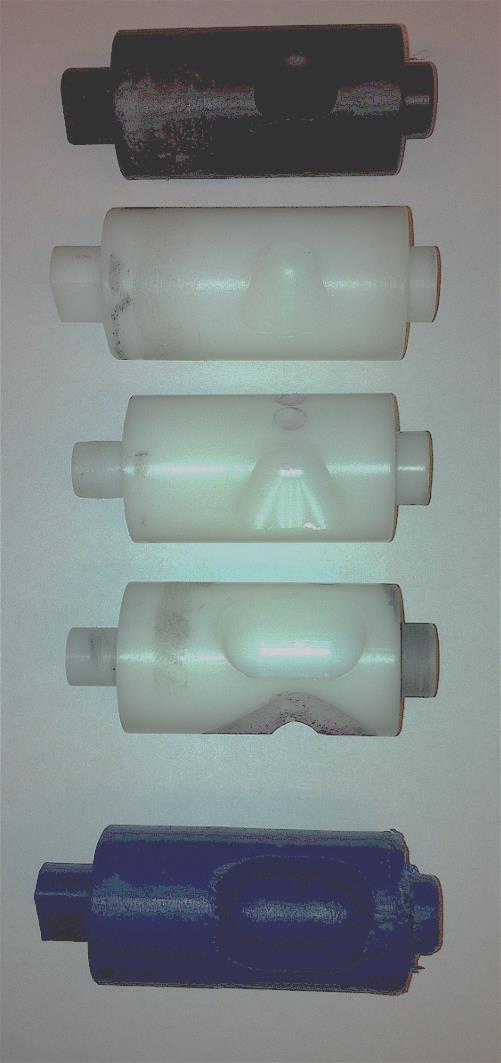 INTERNAL DRUM
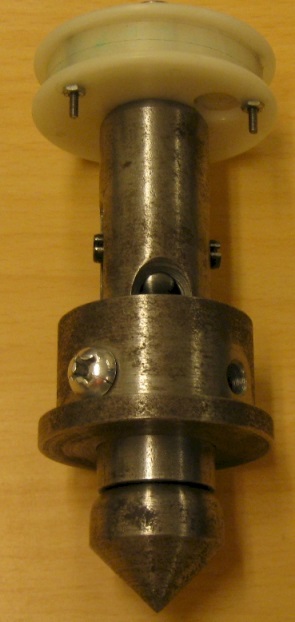 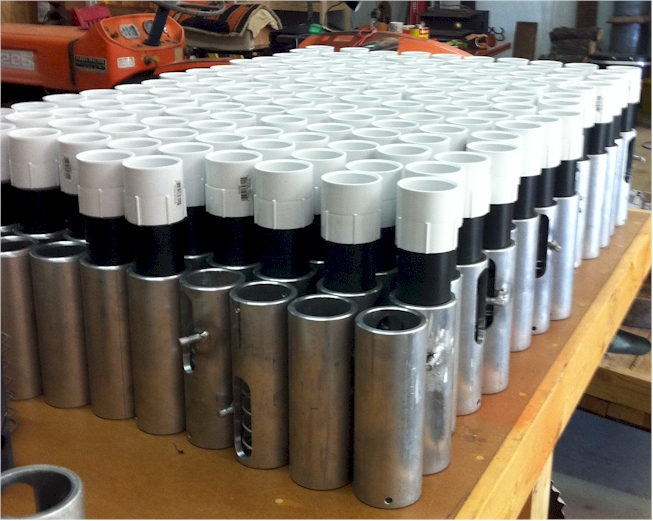 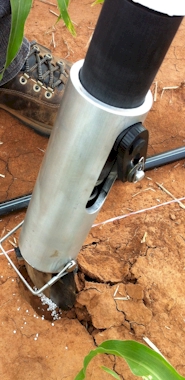 Mid Season Fertilizer N
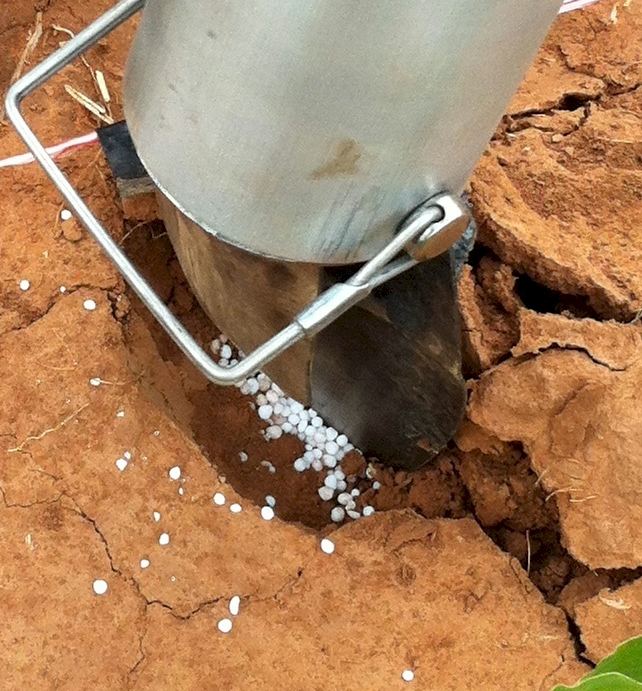 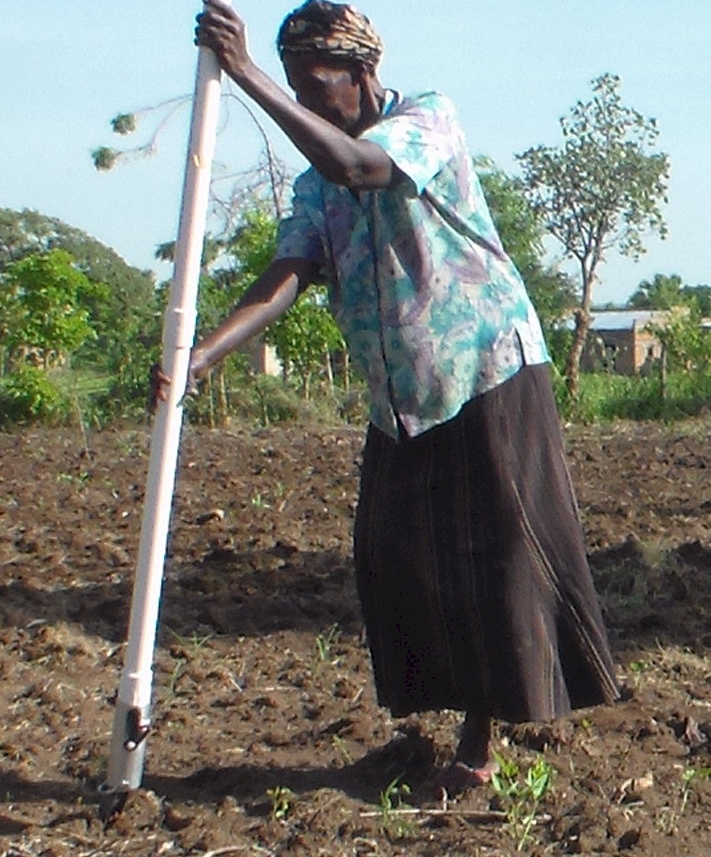 UGANDA
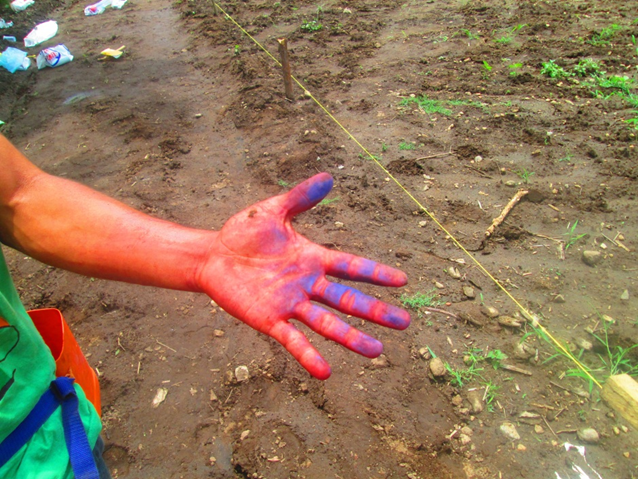 El Salvador, Hand Planter Trials, June, 2014
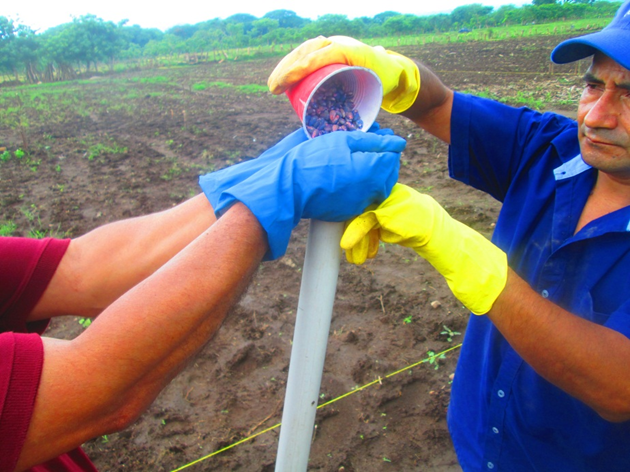 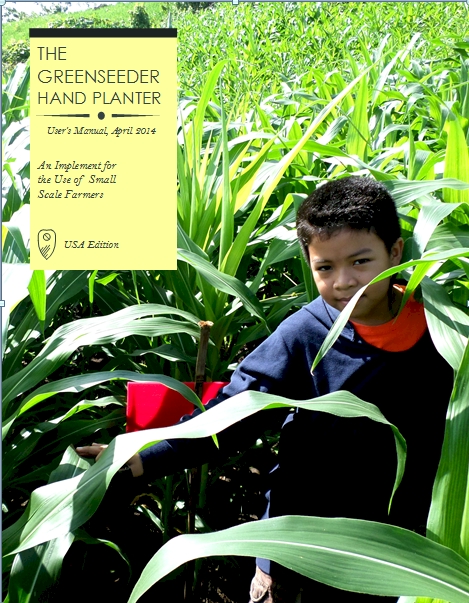 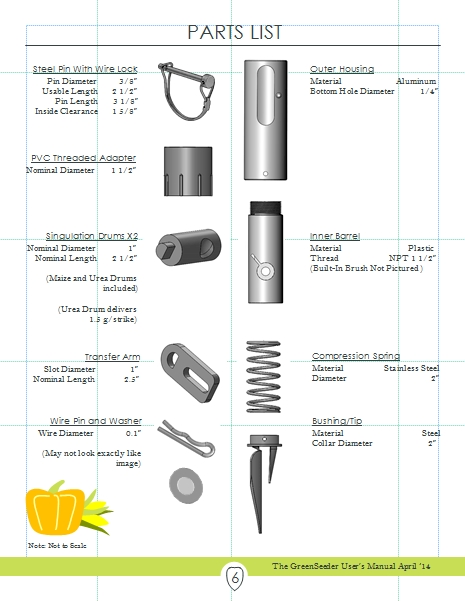 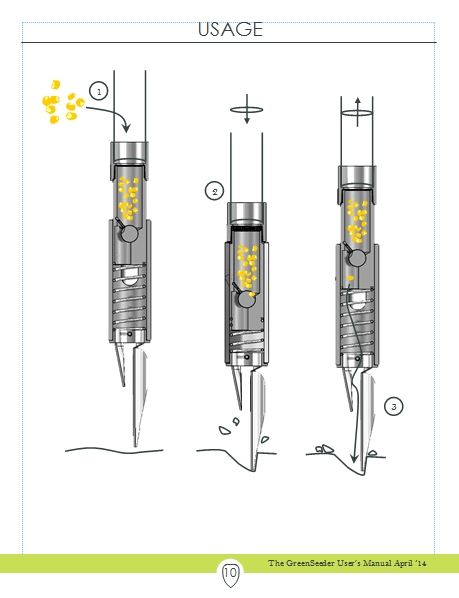 GreenSeeder Manual
http://www.nue.okstate.edu/Hand_Planter/Planter%20User's%20Manual%20EL.pdf
“Food is the moral right of all who are born into this world.”  

 N.E. Borlaug
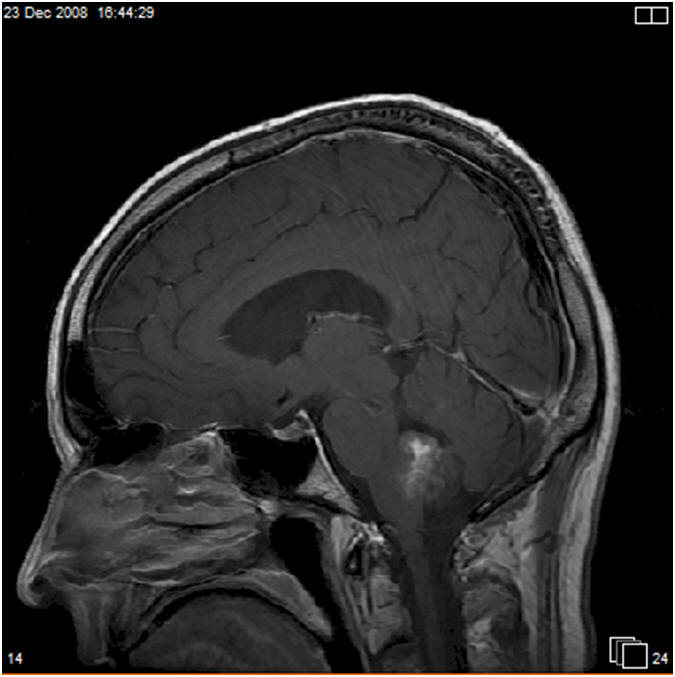 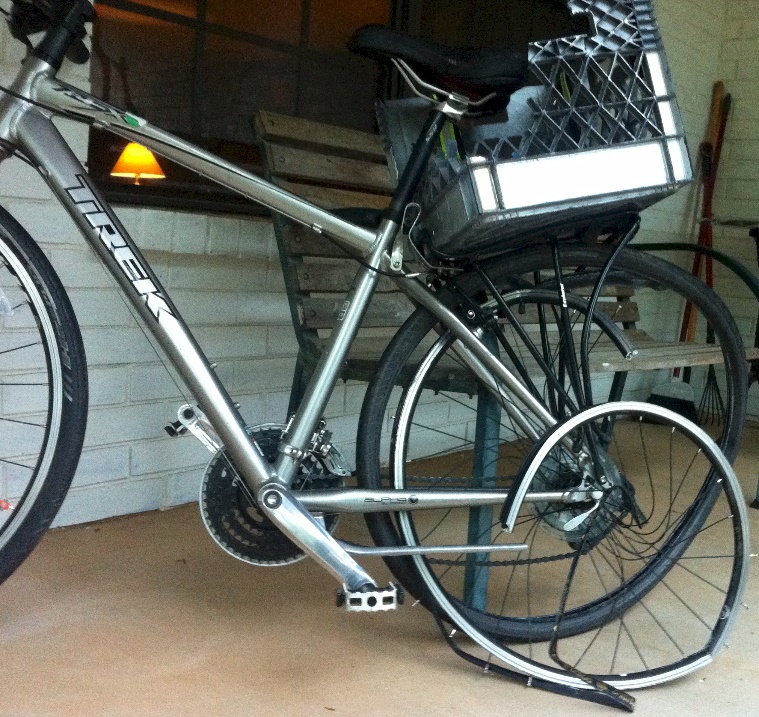 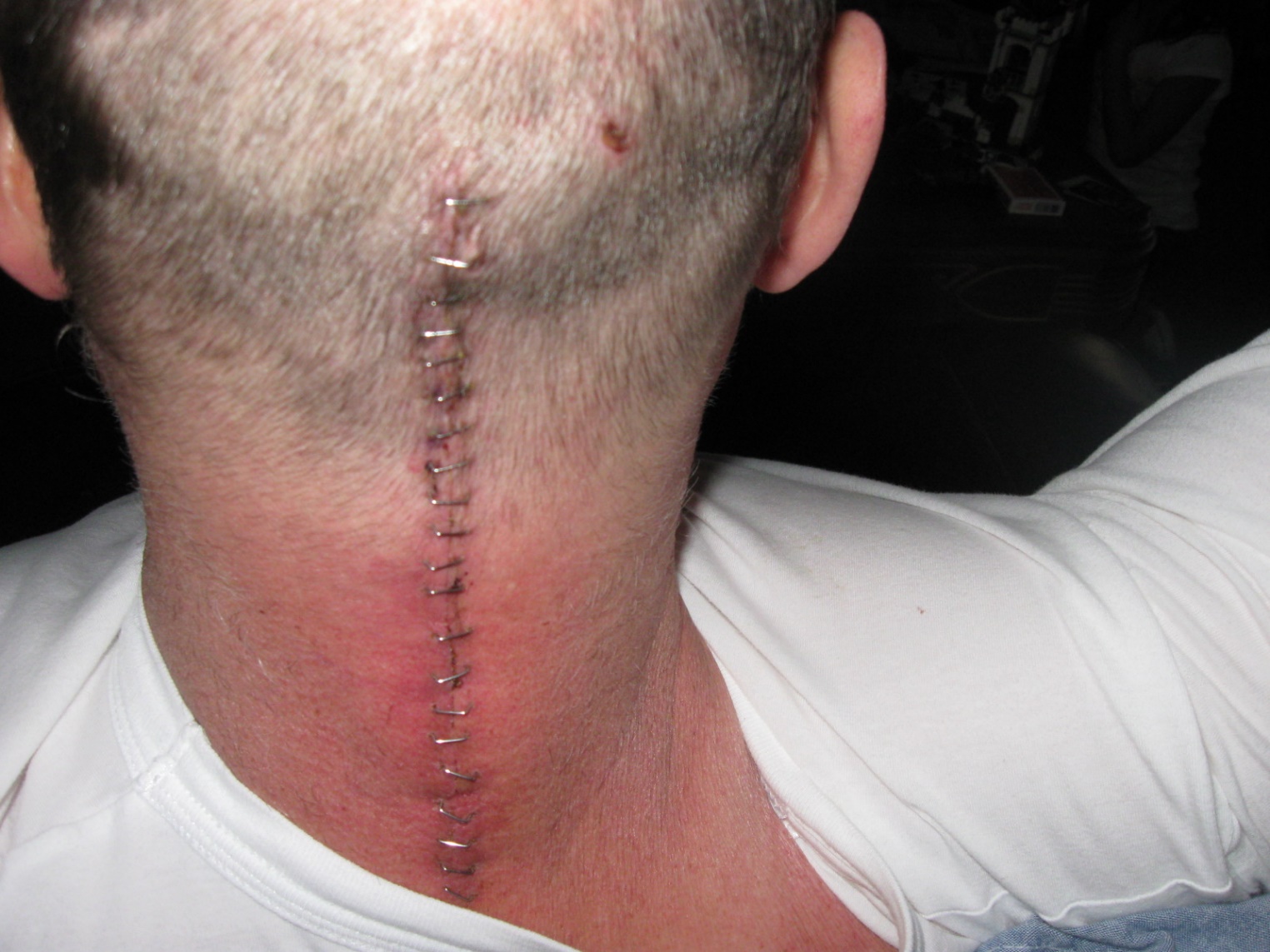 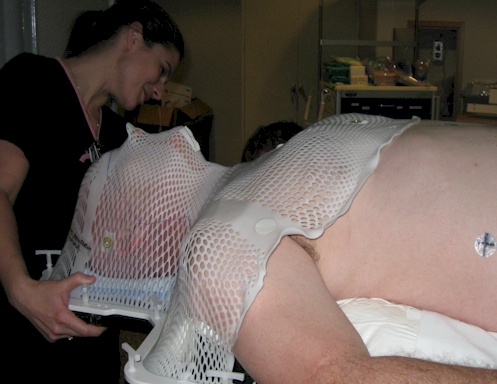